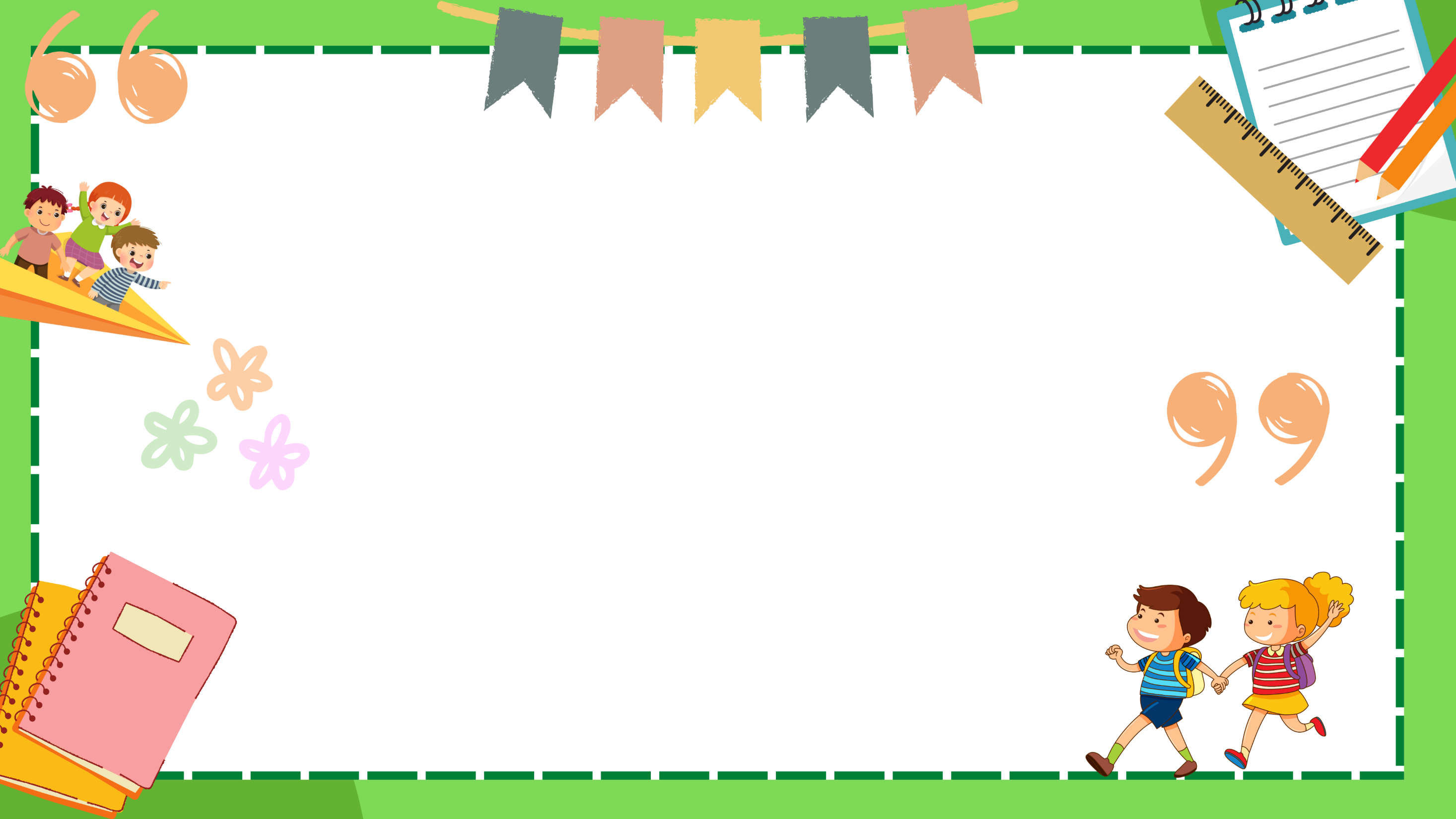 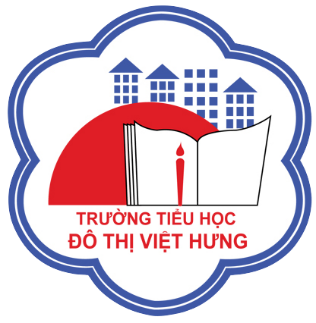 ỦY BAN NHÂN DÂN QUẬN LONG BIÊN
TRƯỜNG TIỂU HỌC ĐÔ THỊ VIỆT HƯNG
BÀI GIẢNG ĐIỆN TỬ
KHỐI 3
MÔN: TOÁN
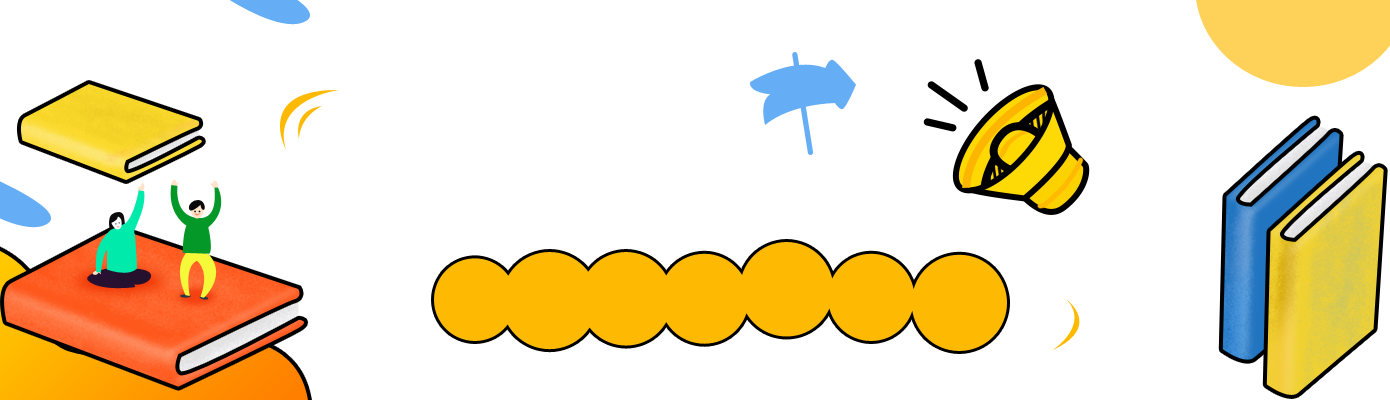 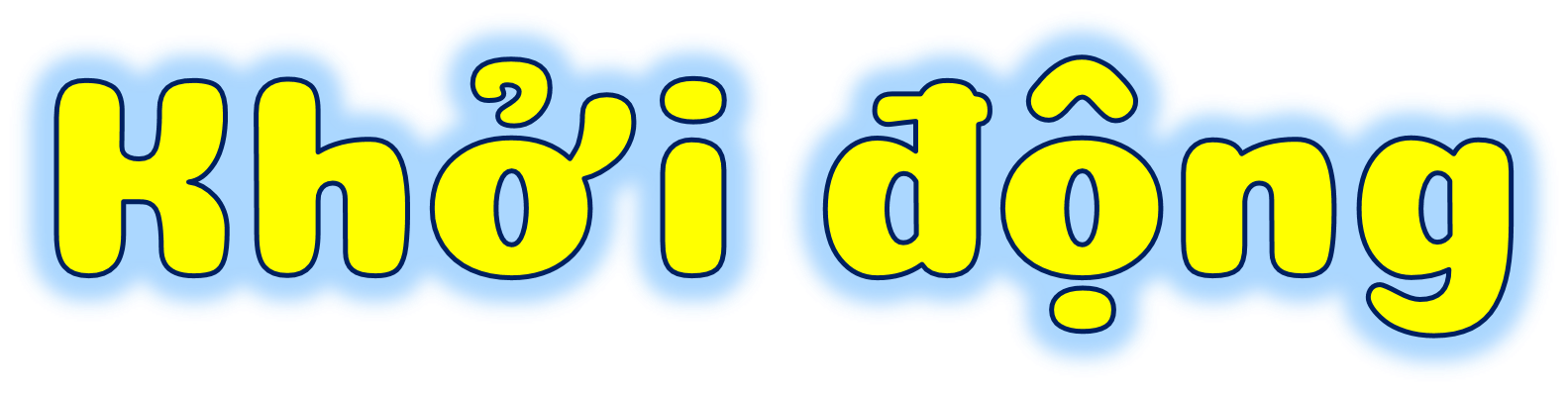 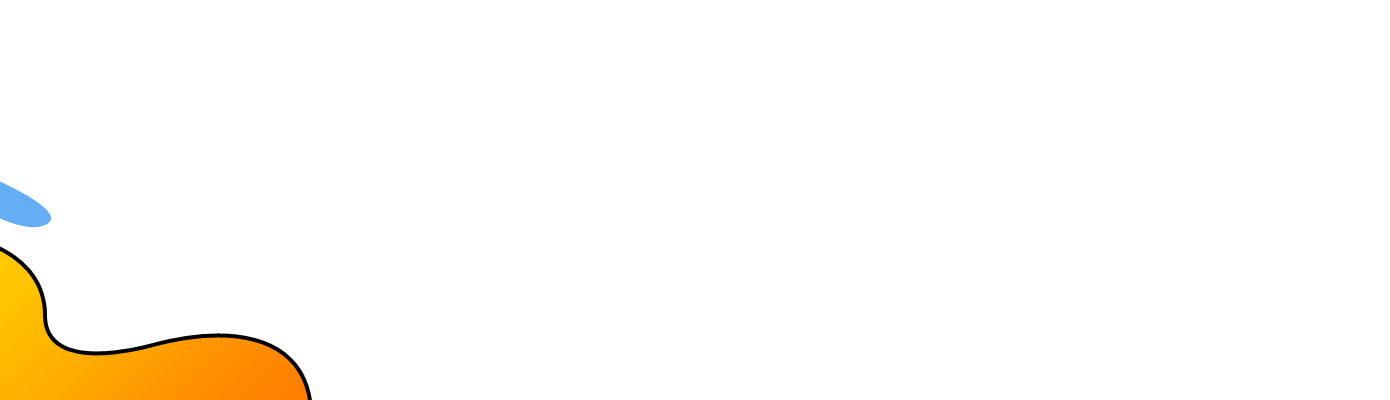 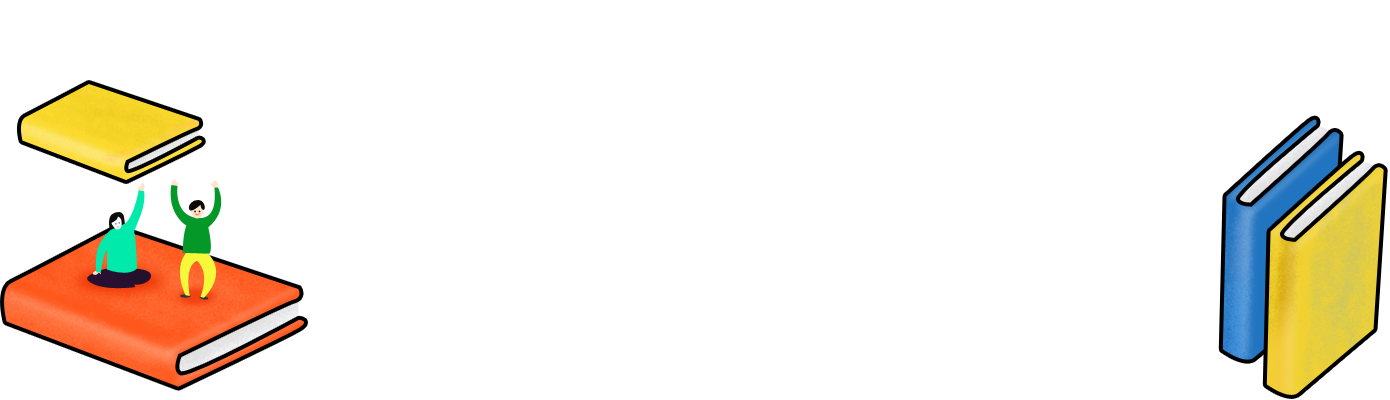 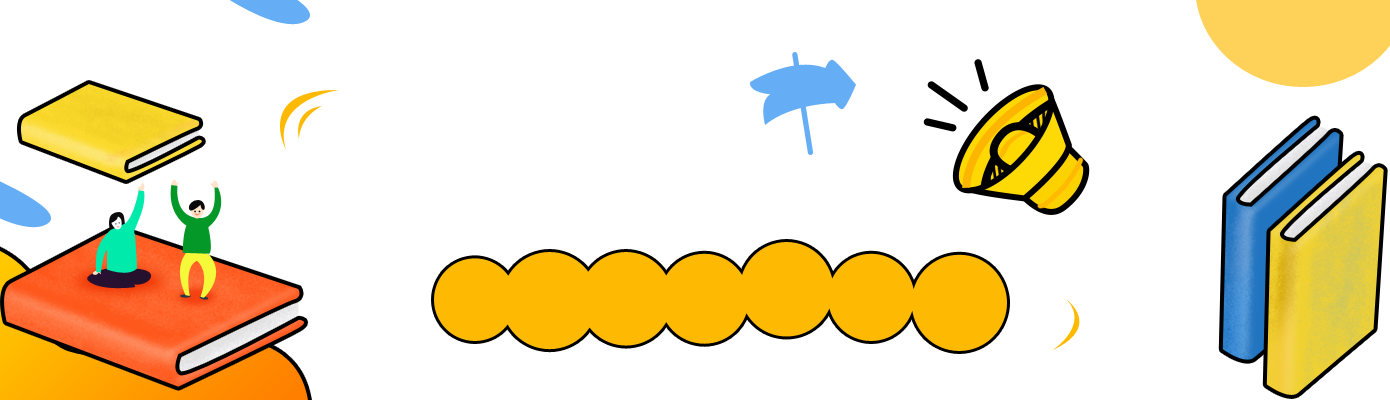 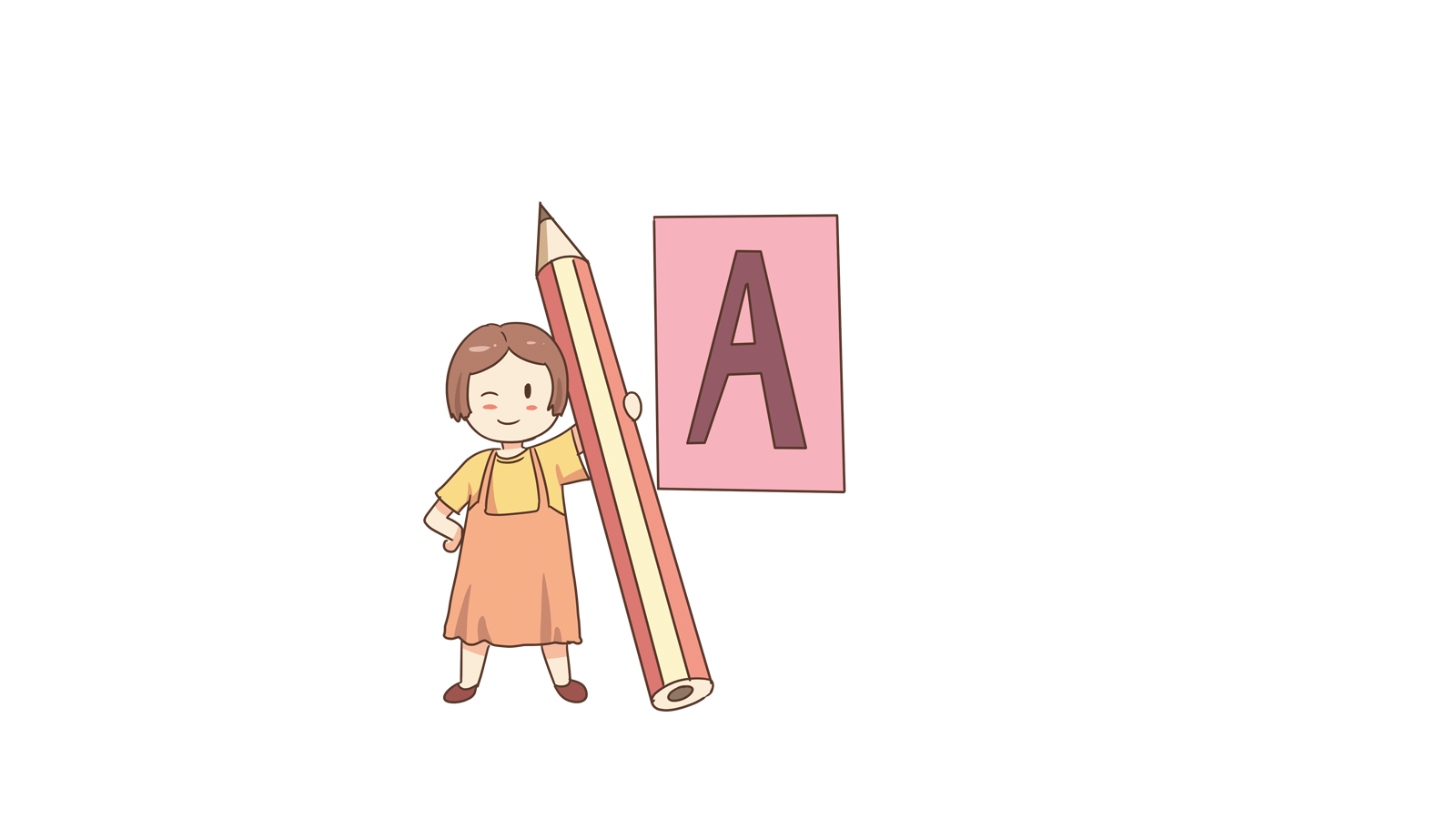 GIẢI CỨU CHÚ KHỈ
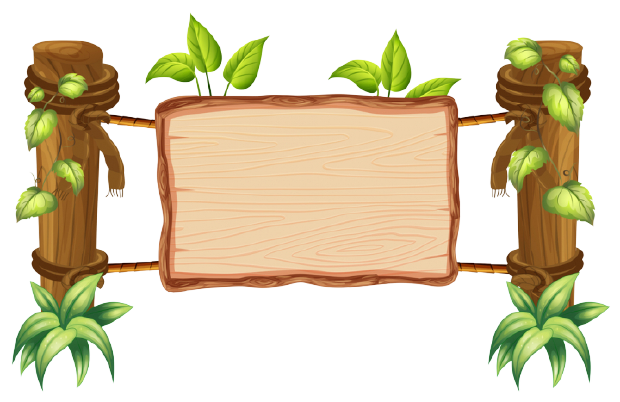 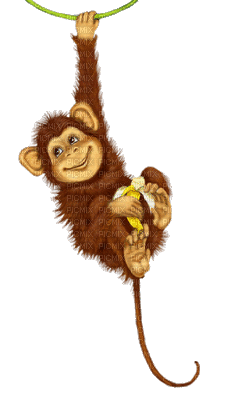 Để giải cứu Khỉ Con không bị Cá Sấu ăn thịt, em hãy trả lời đúng các câu hỏi  nhé!
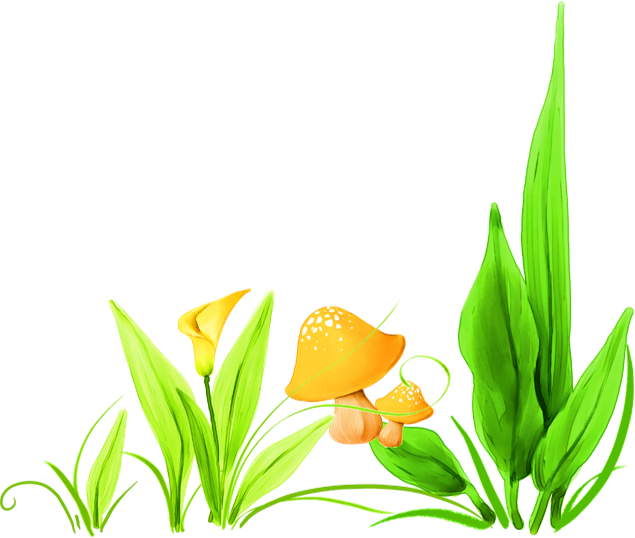 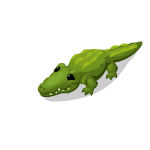 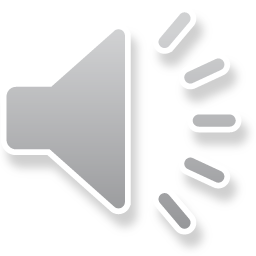 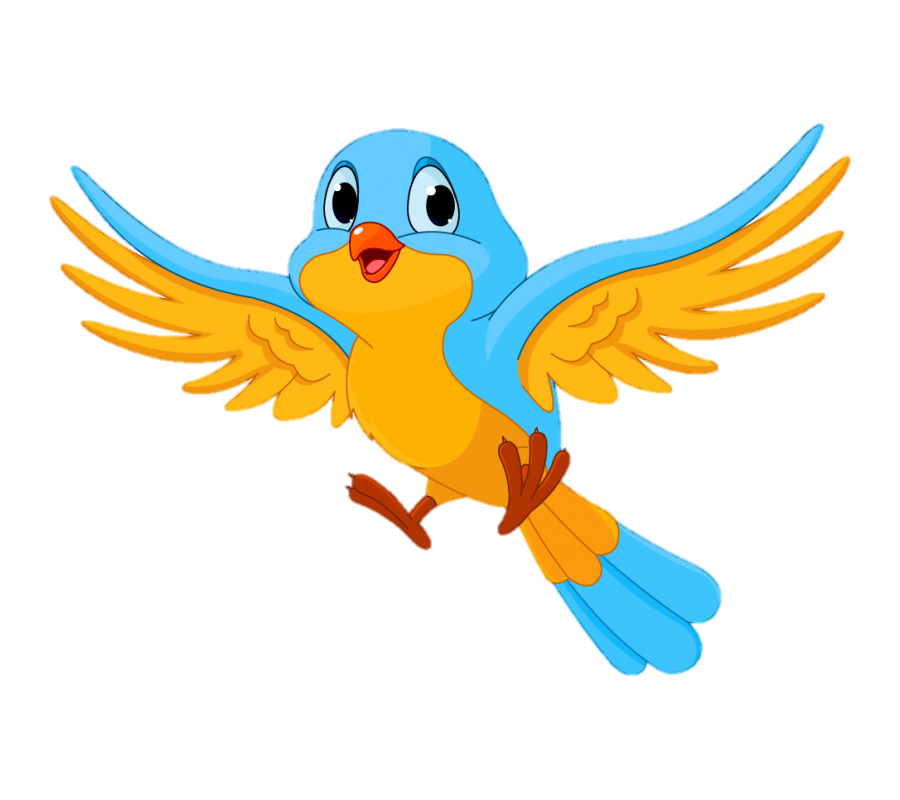 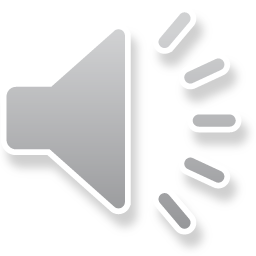 36 : 6 = ?
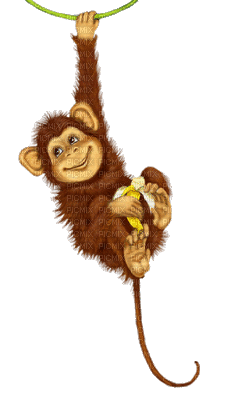 A. 5
B. 4
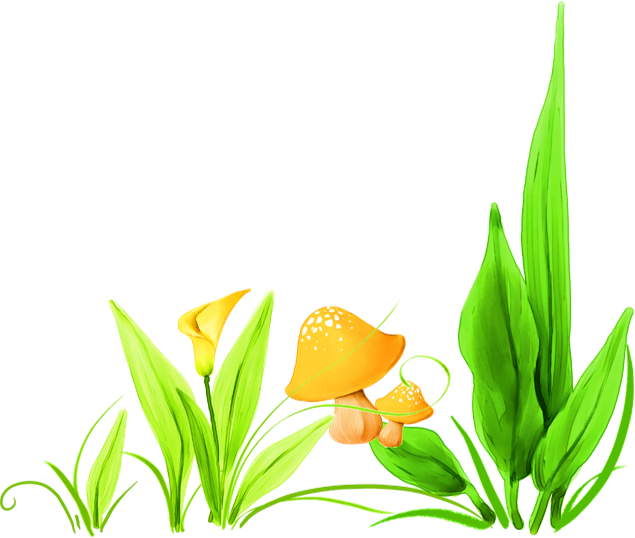 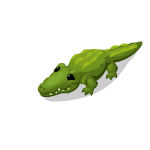 C. 6
D. 3
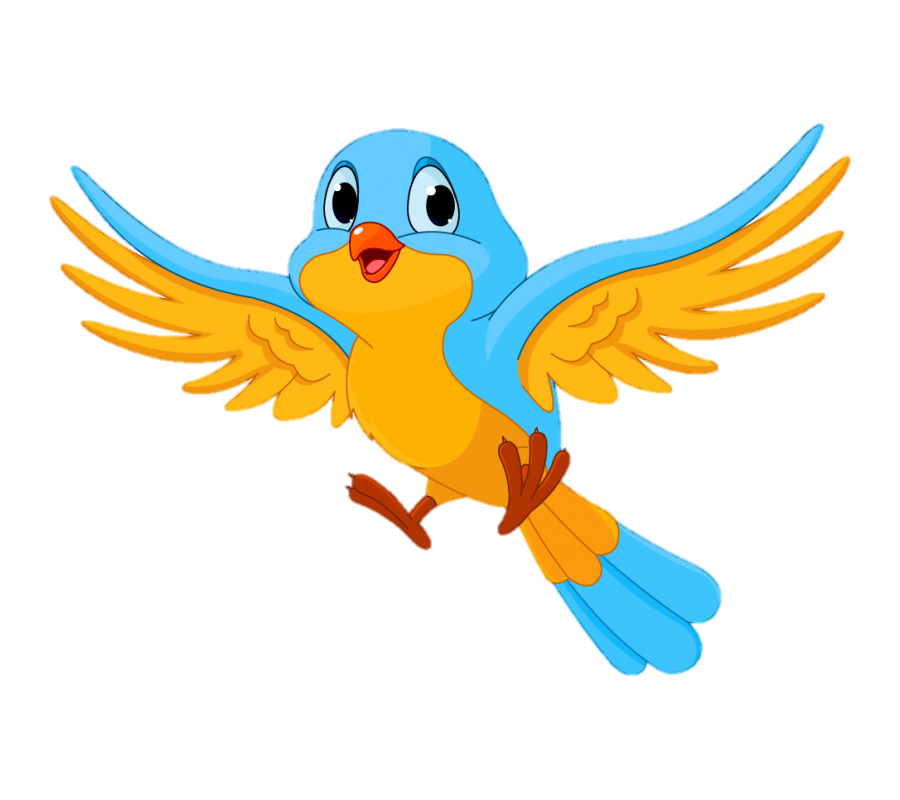 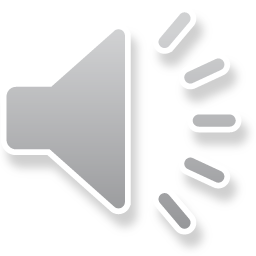 42 : ? = 7
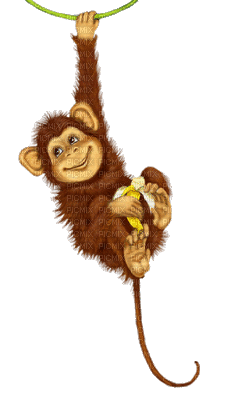 B. 4
A. 6
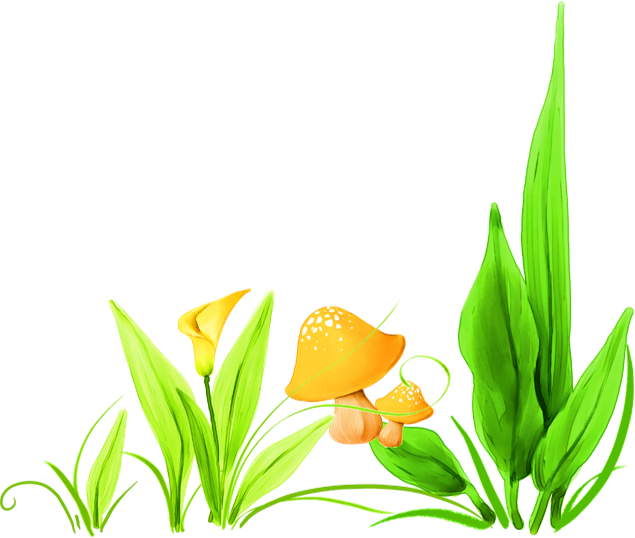 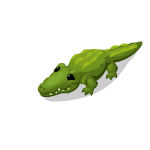 D. 3
C. 5
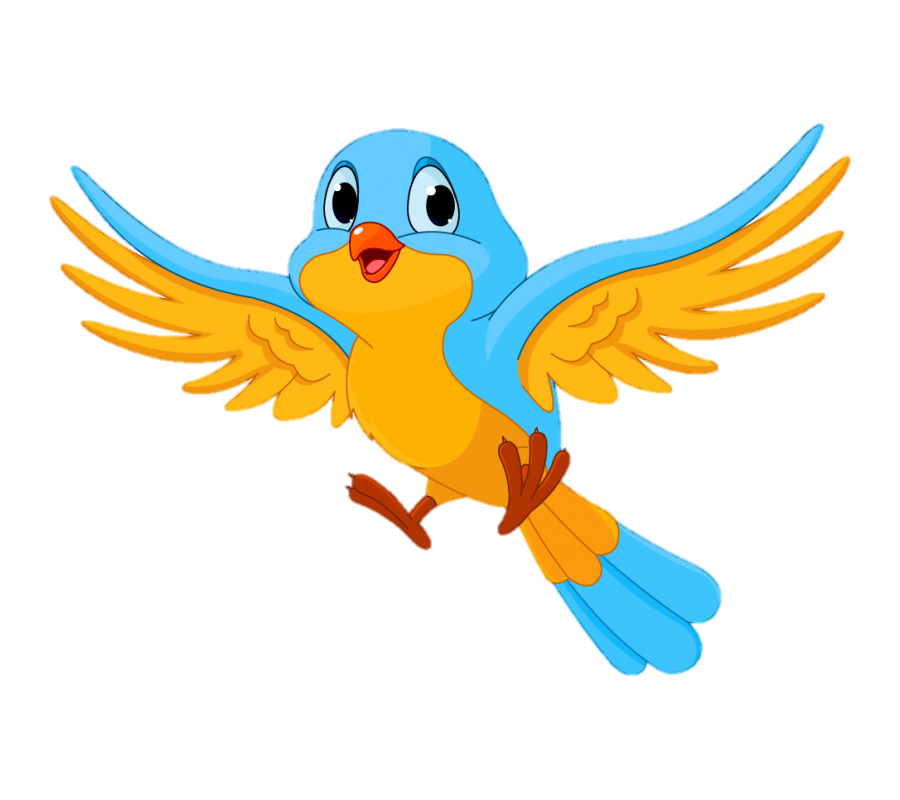 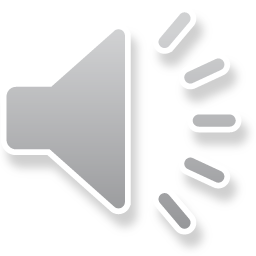 60 : 6 = ?
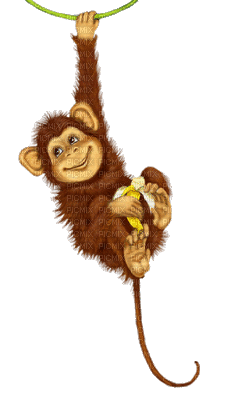 A. 8
B. 9
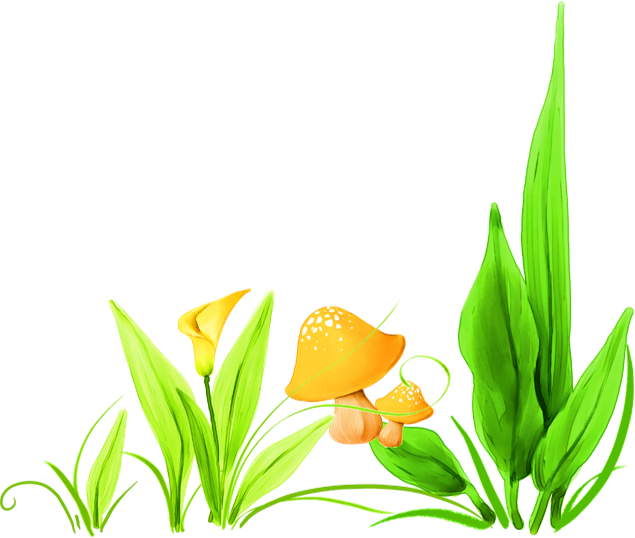 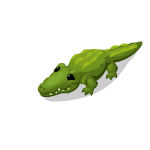 D. 10
C. 7
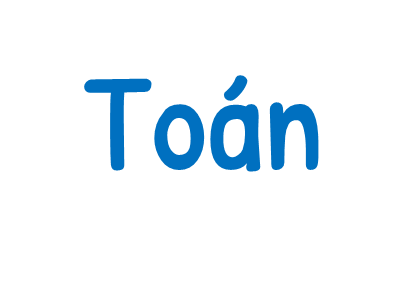 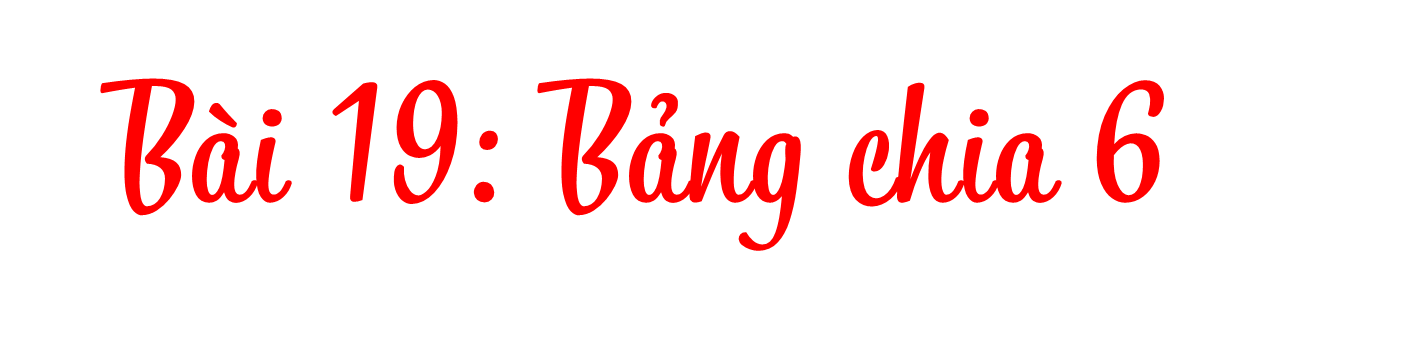 (Tiết 2)
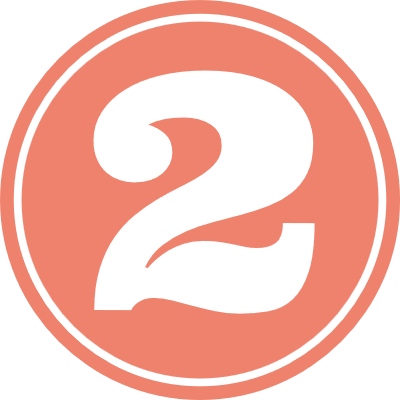 SỐ?
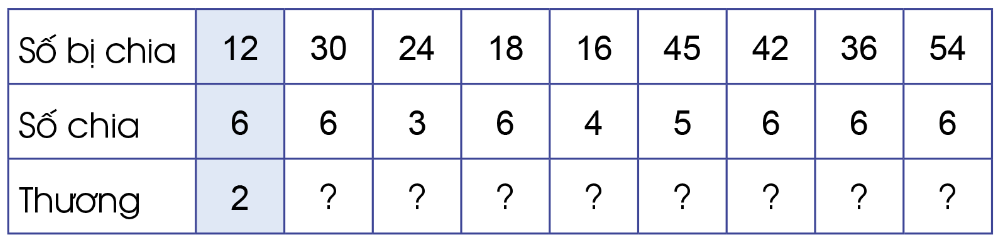 9
6
3
4
9
7
8
5
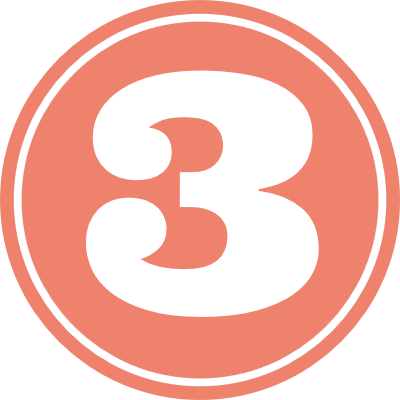 SỐ?
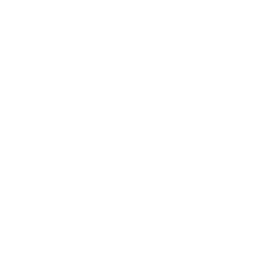 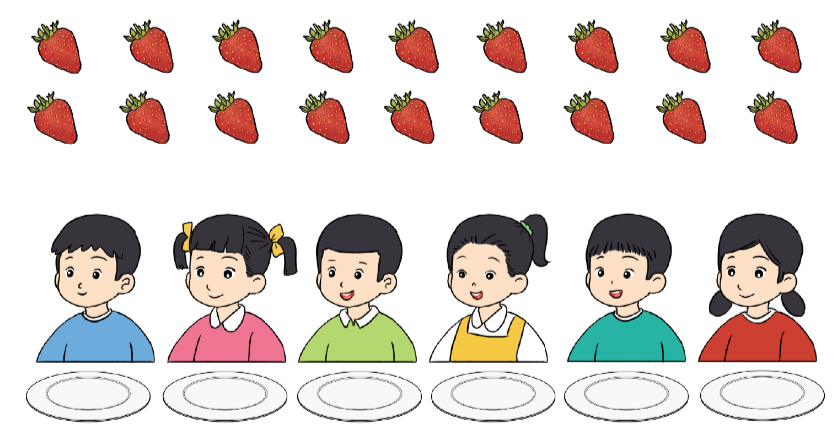 Có 18 quả dâu tây chia đều cho 6 bạn. Mỗi bạn được        quả dâu tây. 
Ta có phép chia
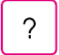 3
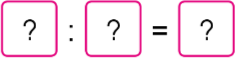 18
3
6
Có 18 quả dâu tây chia cho mỗi bạn 6 quả. Số quả dâu tây đó đủ chia cho        bạn. 
Ta có phép chia
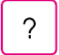 3
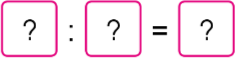 18
6
3
Nếu có 36 quả dâu tây chia đều cho 6 bạn thì mỗi bạn được bao nhiêu quả dâu tây? Ta có phép chia nào?
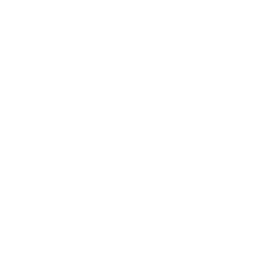 Nếu có 42 quả dâu tây, chia cho mỗi bạn 6 quả. Số quả dâu tây đó đủ chia cho bao nhiêu bạn? Ta có phép chia nào?
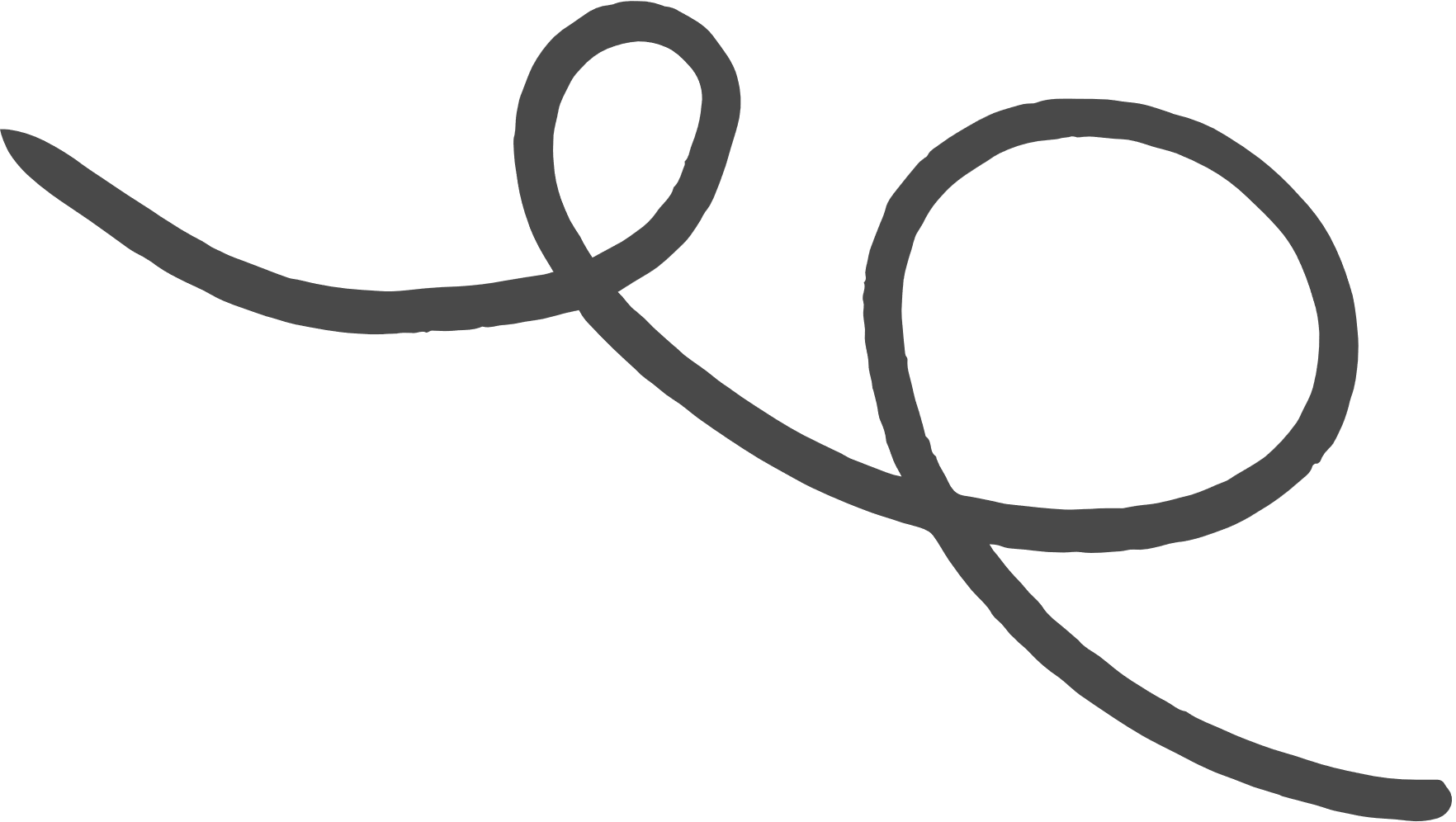 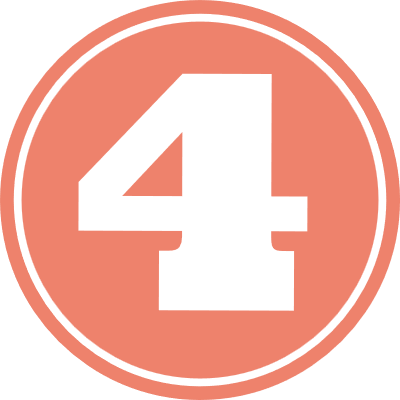 Anh Hưng nuôi 48 con chim bồ câu trong các chuồng, mỗi chuồng có 6 con. Hỏi anh Hưng có bao nhiêu chuồng chim bồ câu?
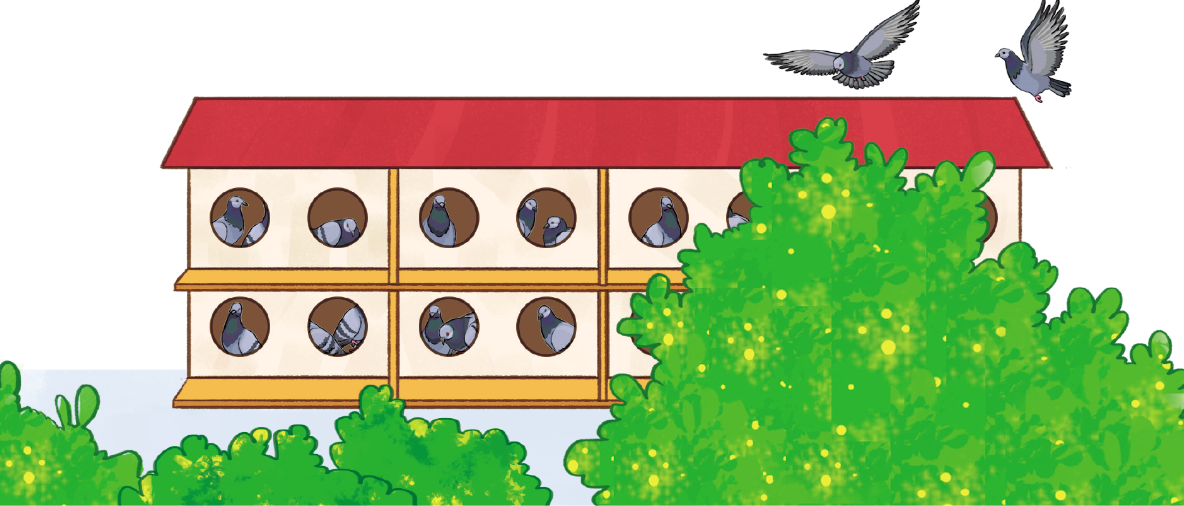 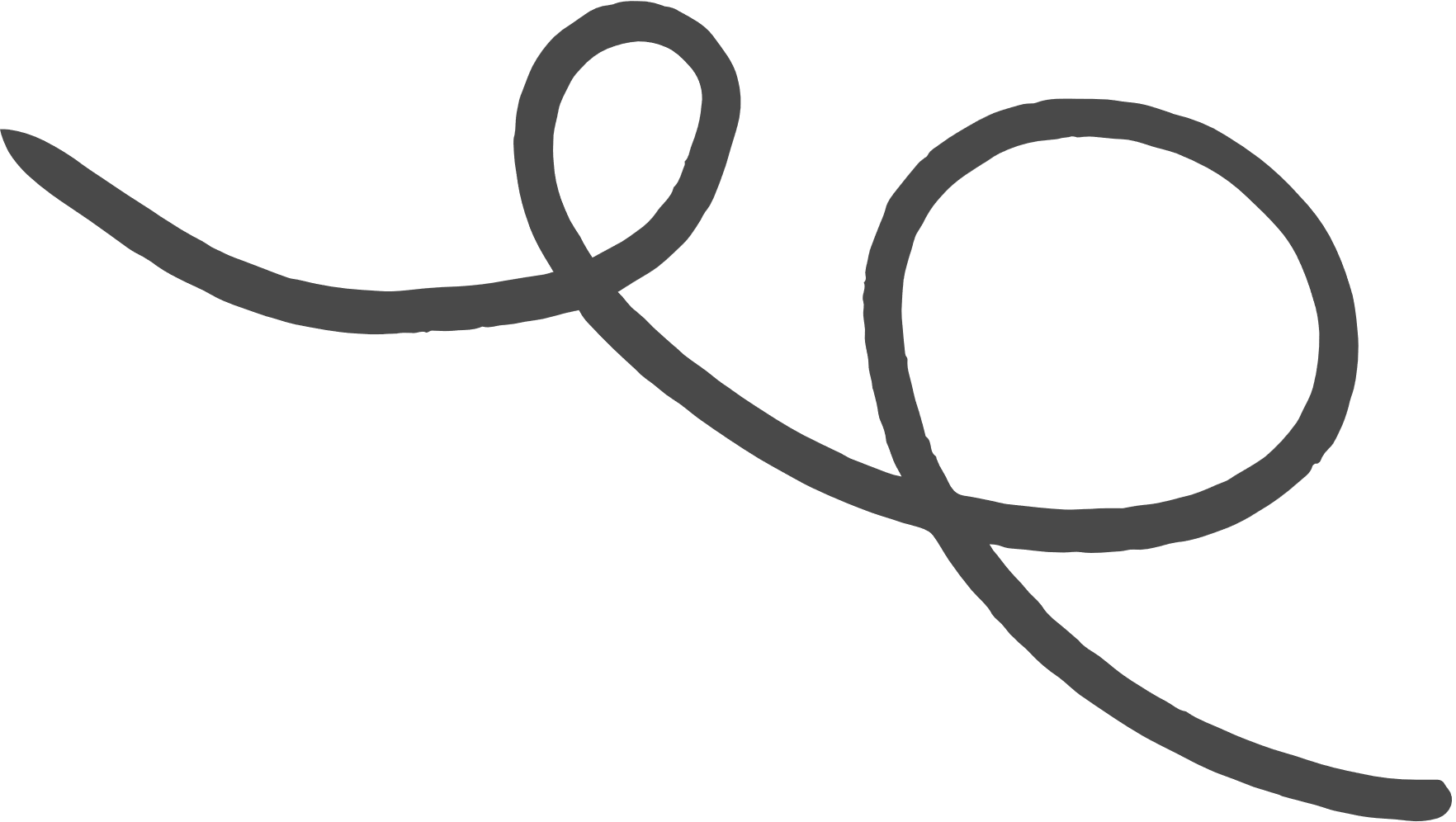 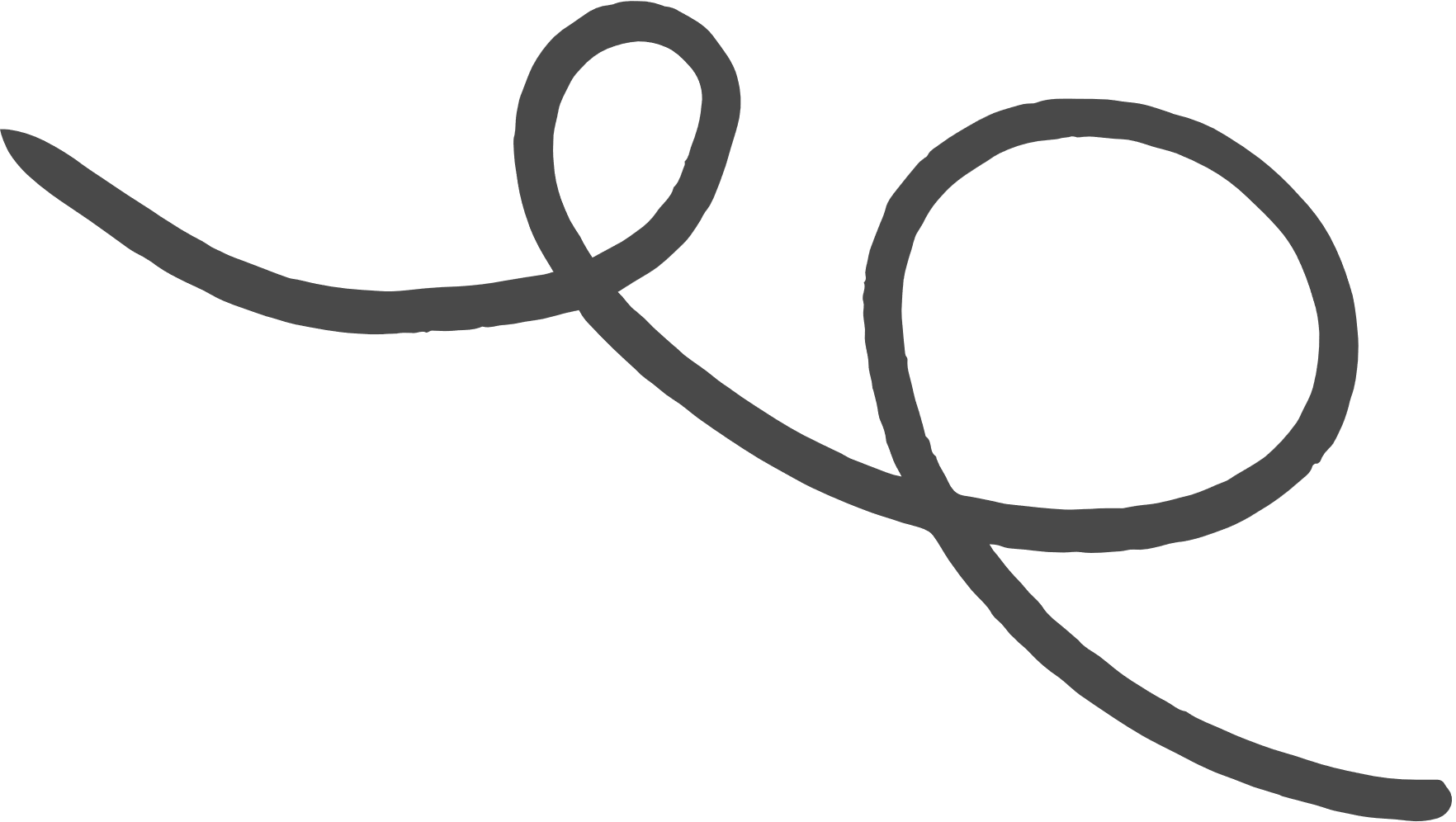 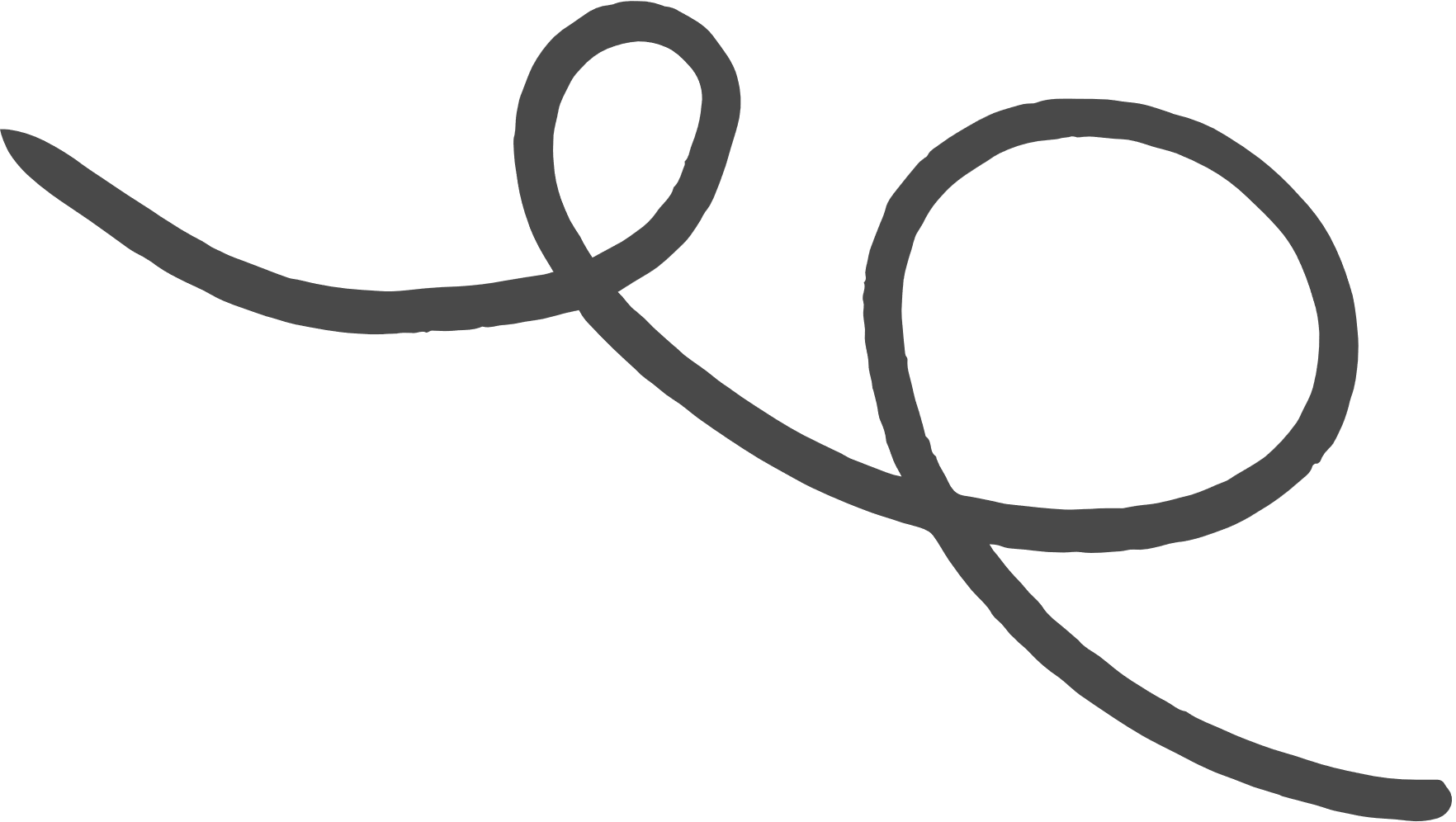 Bài giải
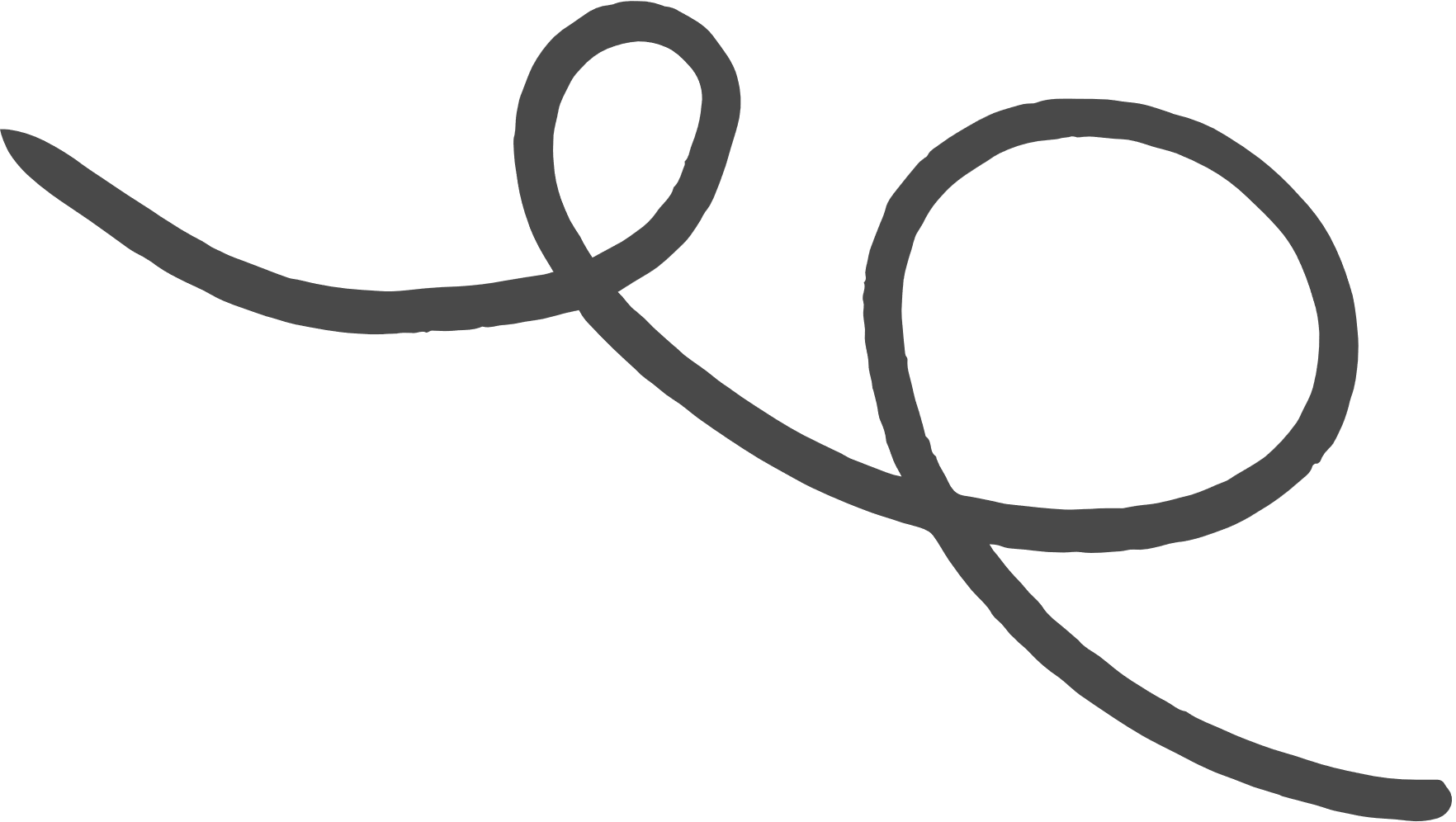 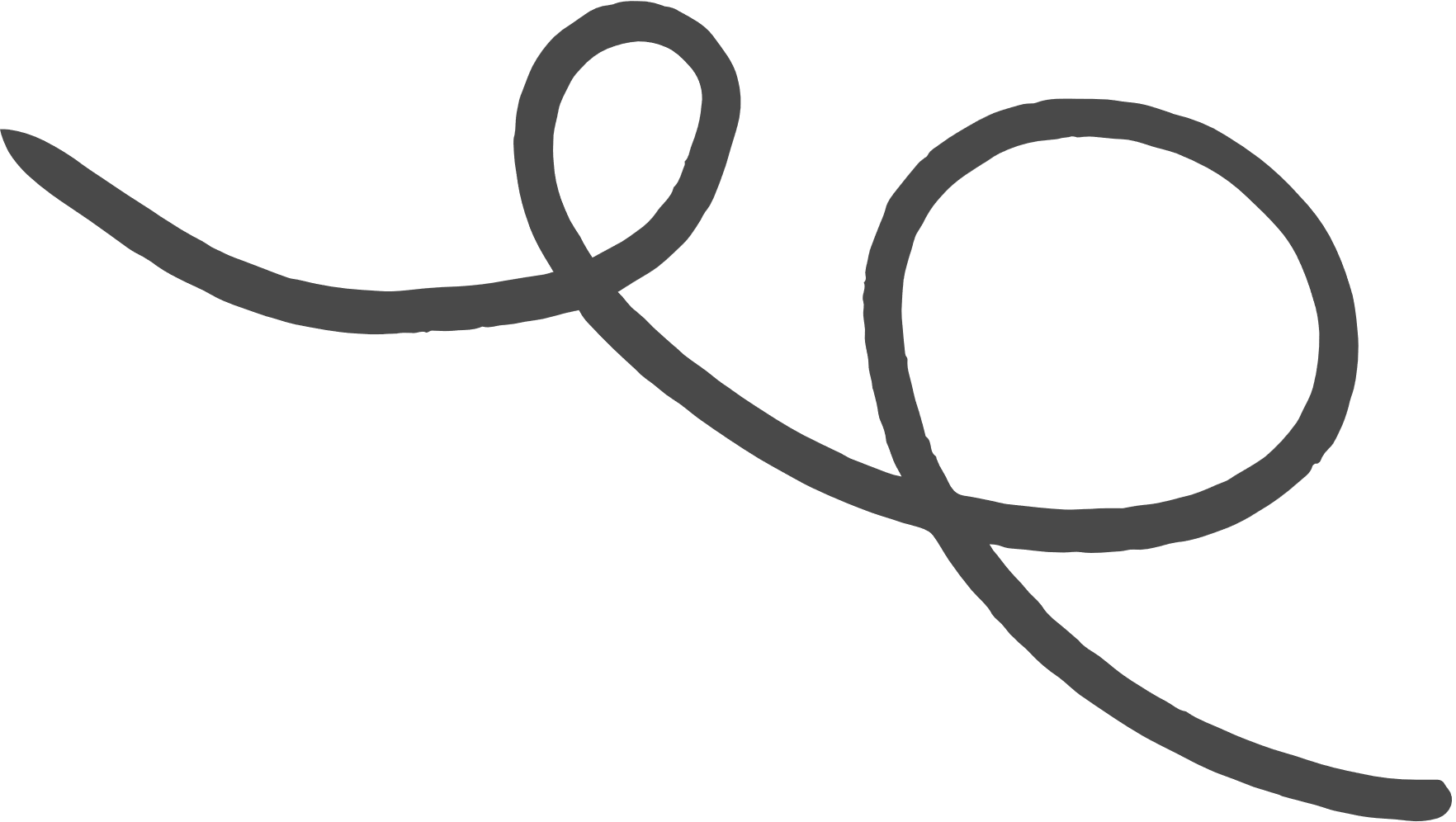 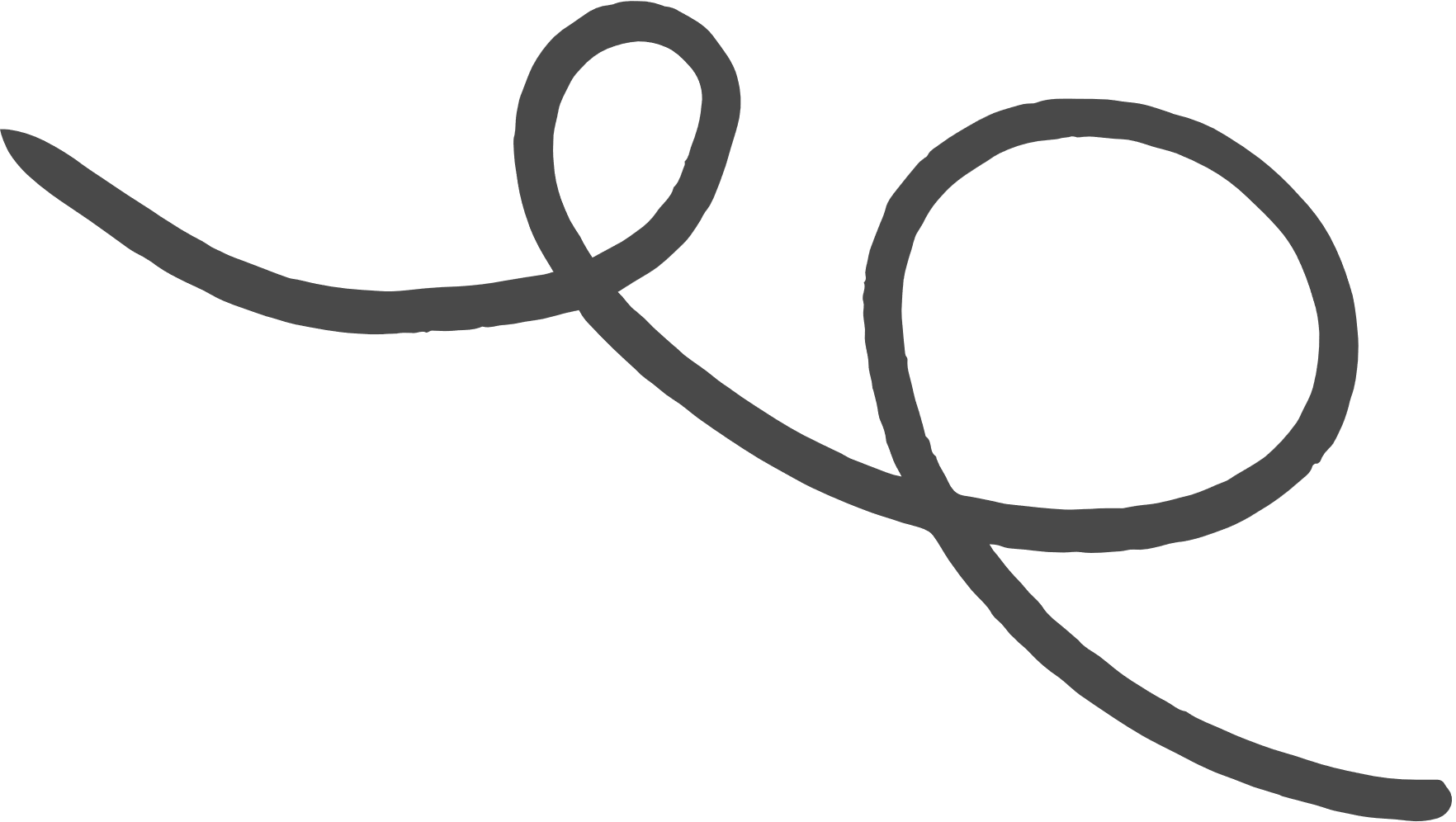 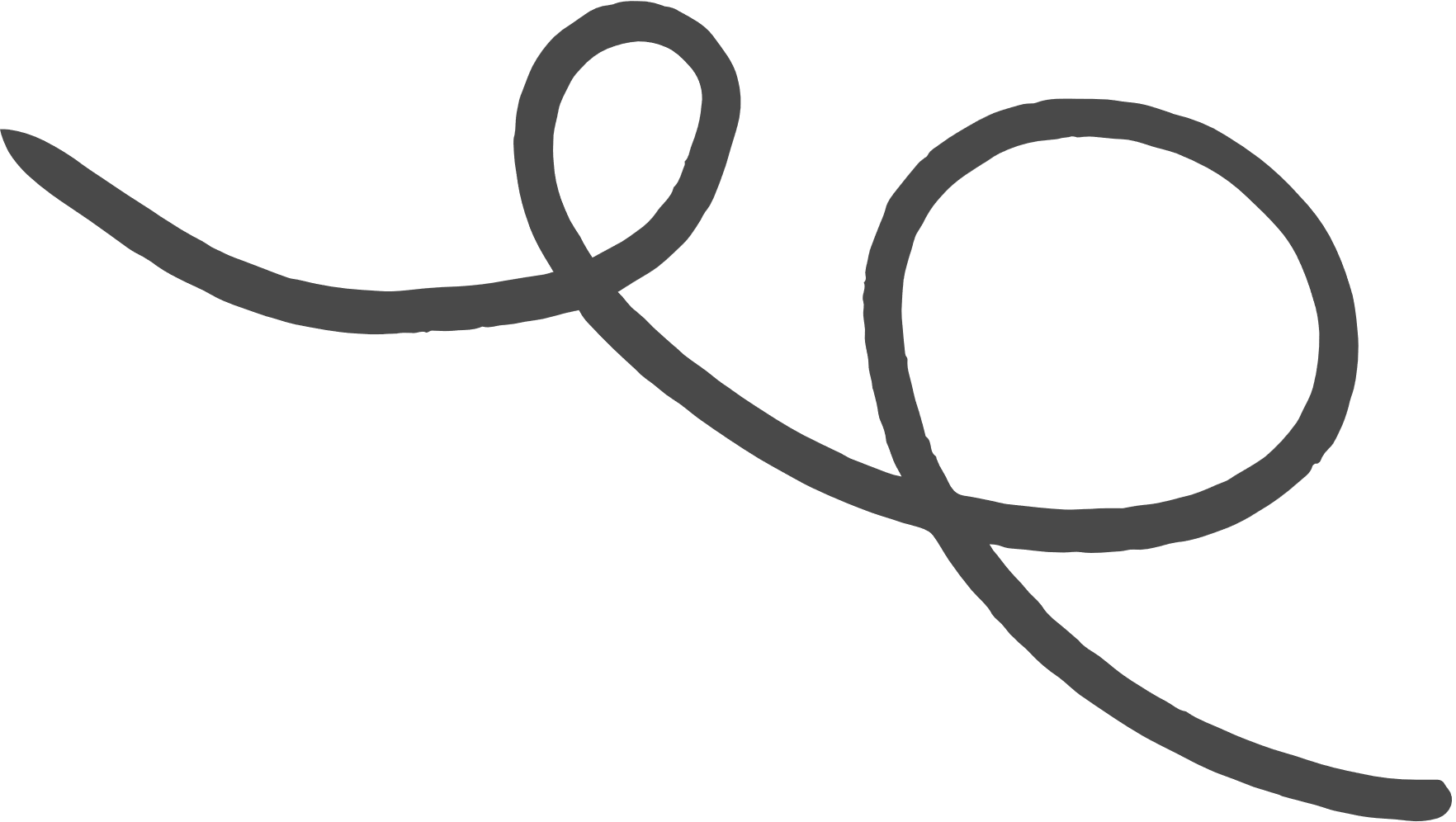 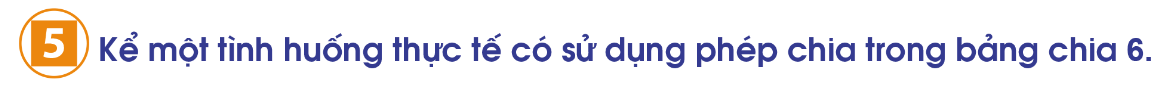 Có 24 bông hoa hồng. Cắm vào mỗi bình 6 bông hoa. Cần cắm vào bao nhiêu bình hoa?
Bài giải
Về nhà
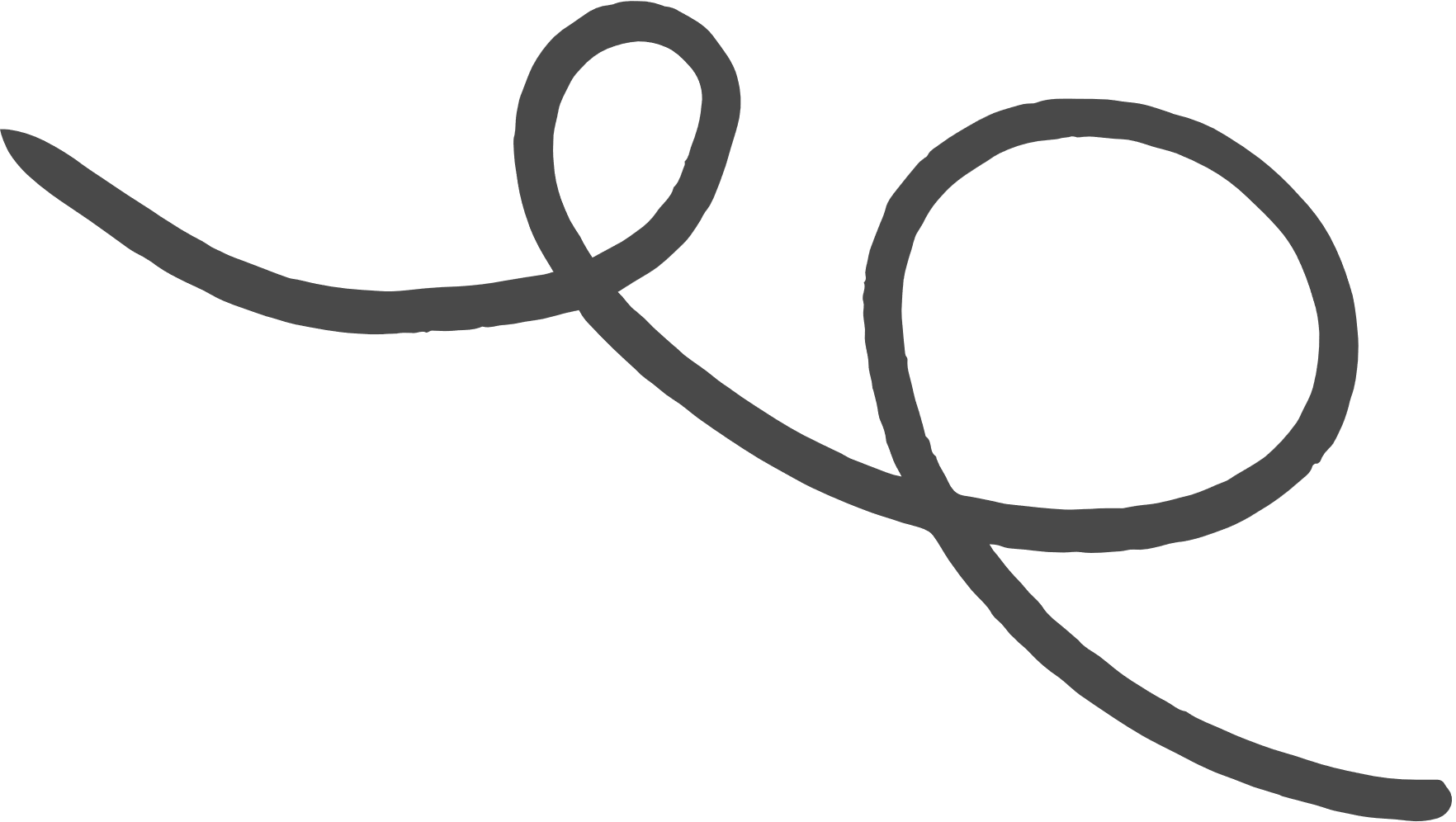 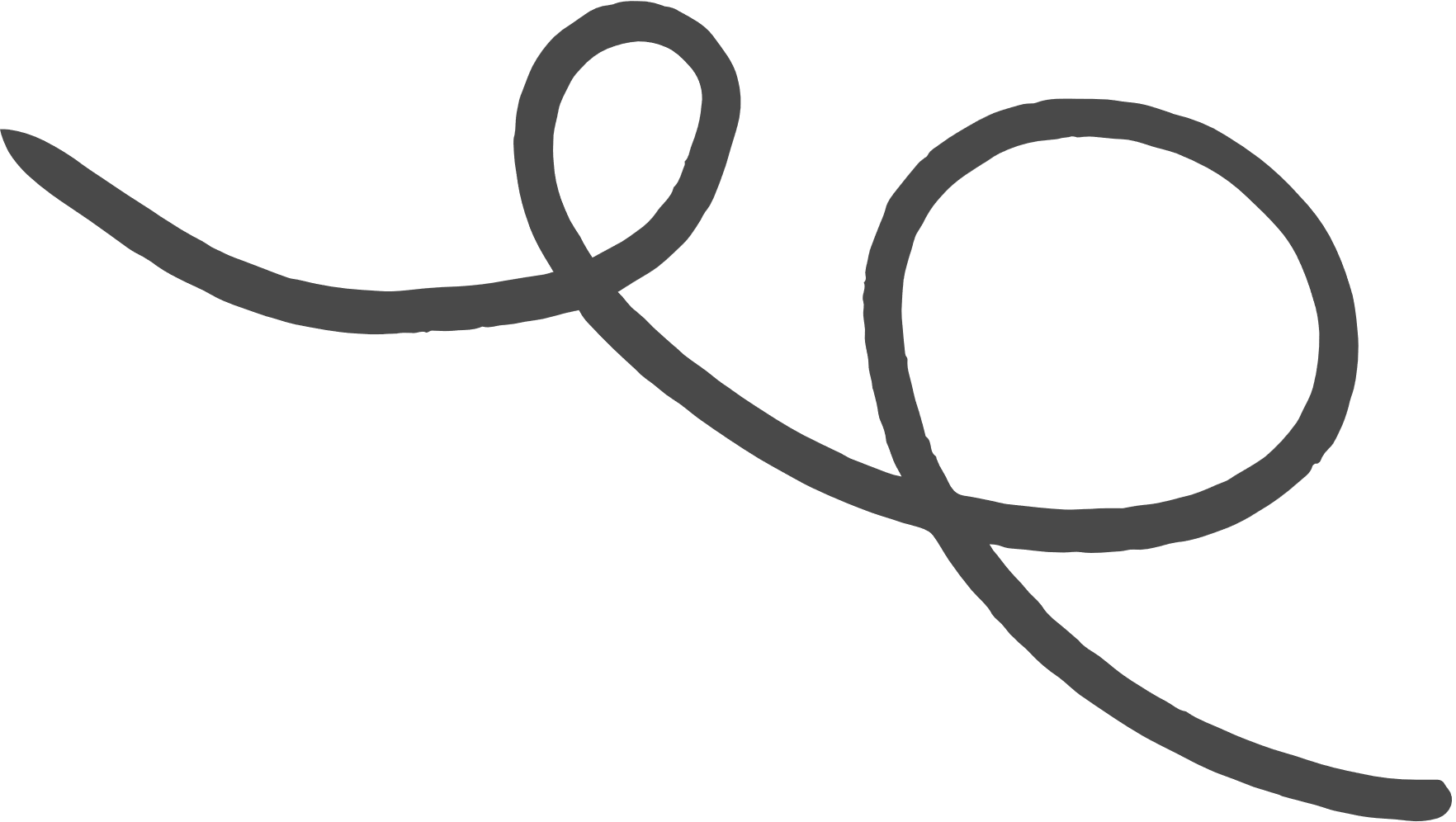 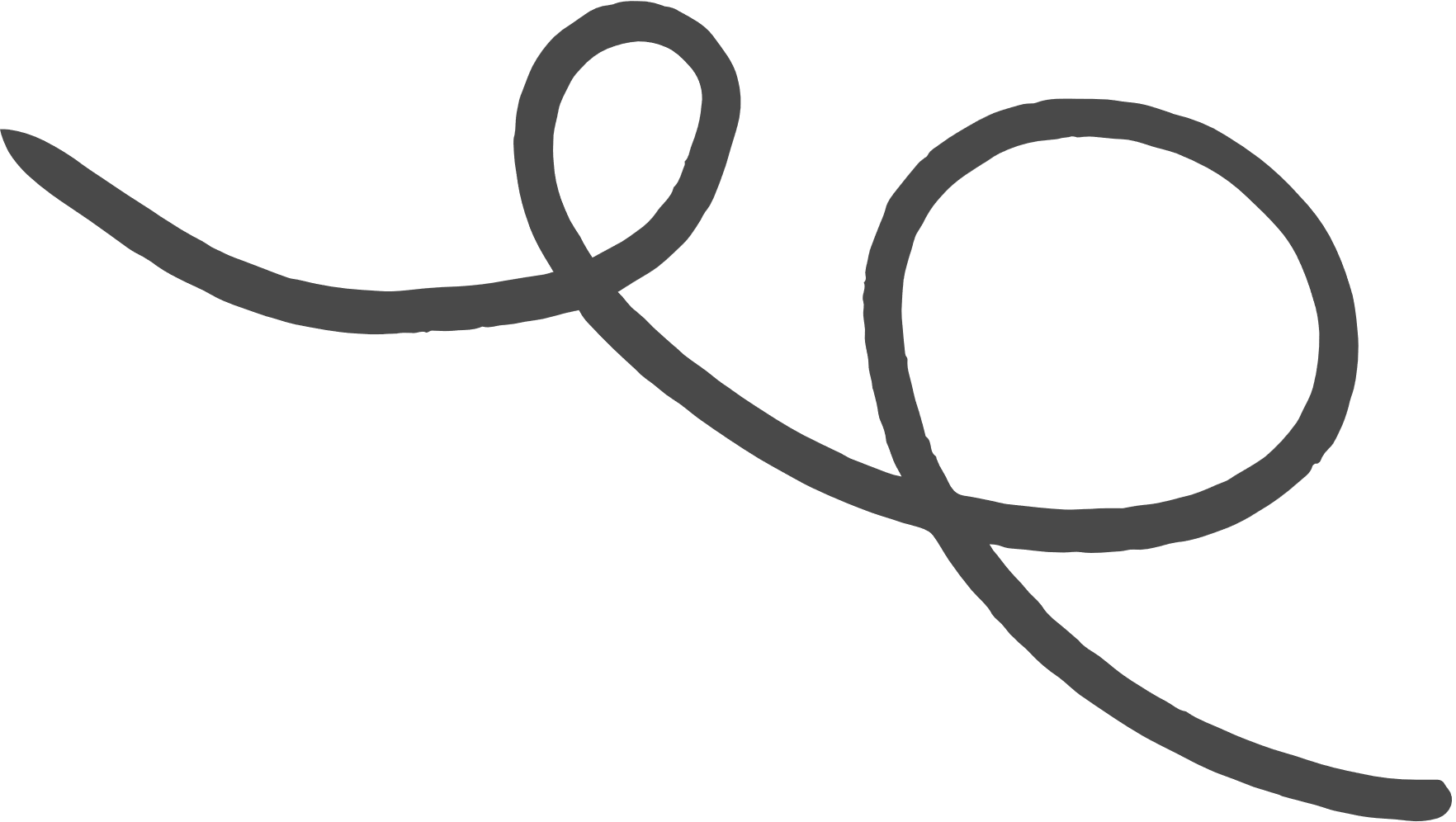 Hoàn thành bài tập trong SBT
Đọc trước bài: Giảm một số đi một số lần
Ôn lại kiến thức đã học
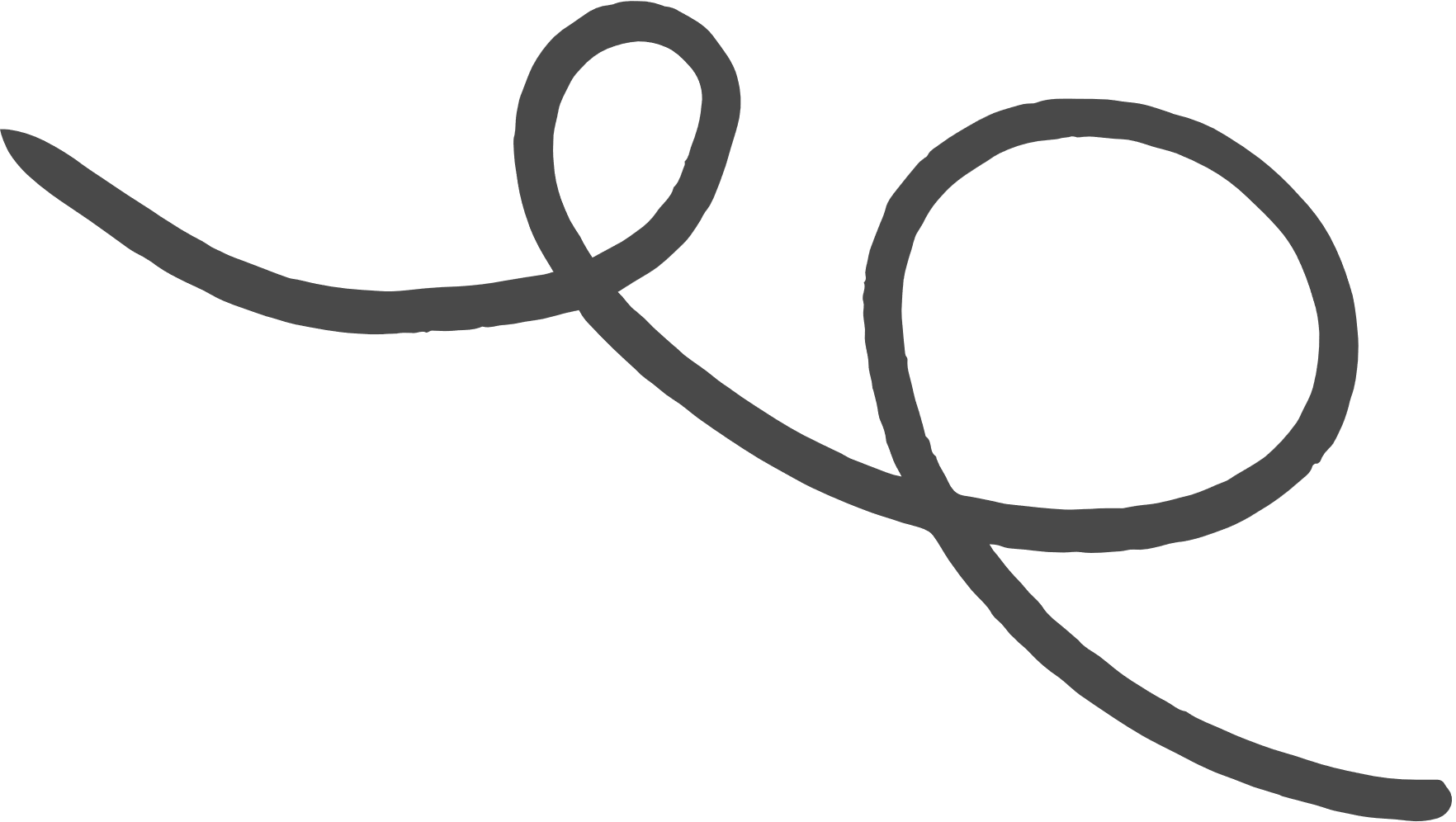 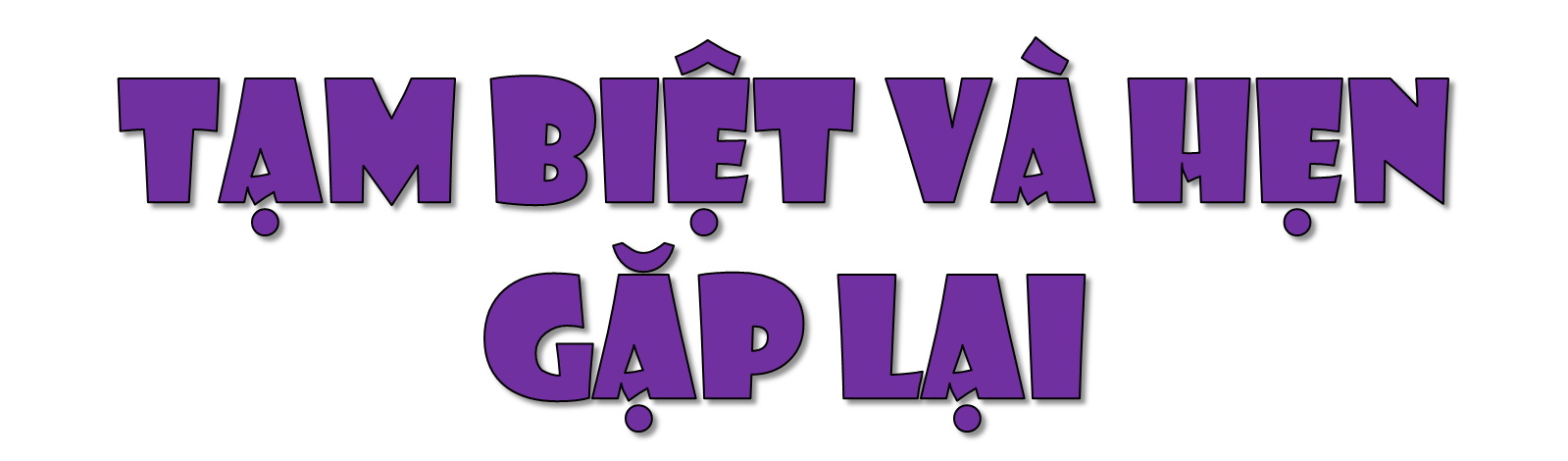